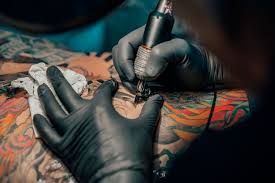 Tatér
Zpracovala: Justýna Budínová
Třída: 9
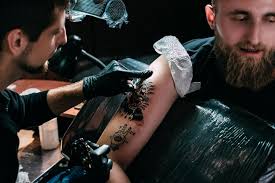 Prohlášení:
 Prohlašuji, že jsem závěrečnou práci zpracovala samostatně za použití literatury a ostatních zdrojů v ní uvedených



Poděkování:
 Chtěla bych poděkovat tatérce, která se mnou udělala rozhovor. 


Motto:
 „Pořídit si dítě je jako pořídit si tetování na obličej. Musíš si být opravdu jistá, že ho chceš, než se k tomu rozhodneš.“ — Elizabeth Gilbert americká spisovatelka 1969 


Anotace:
 Jmenuji se Justýna Budínová, je mi 14 let a bydlím v Blížejově, kde navštěvuji ZŠ. 

My name is Justýna Budínová, I am 14 years old and I live in Blížejov, where I visit comprehensive school.
Obsah

Úvod: Důvod výběru povolání
Stať: Co profese obnáší
            Co musí tatér umět
            Jaké potřebuje tatér vzdělání
            Co tatér potřebuje k vykonání této práce
            Historie
            Rozhovor
- Závěr: Ukončení
Tatér
Co profese obnáší:
- Tatér provádí formou pigmentace lidské kůže invazivní cestou korekční zásahy a ozdobné prvky na těle.
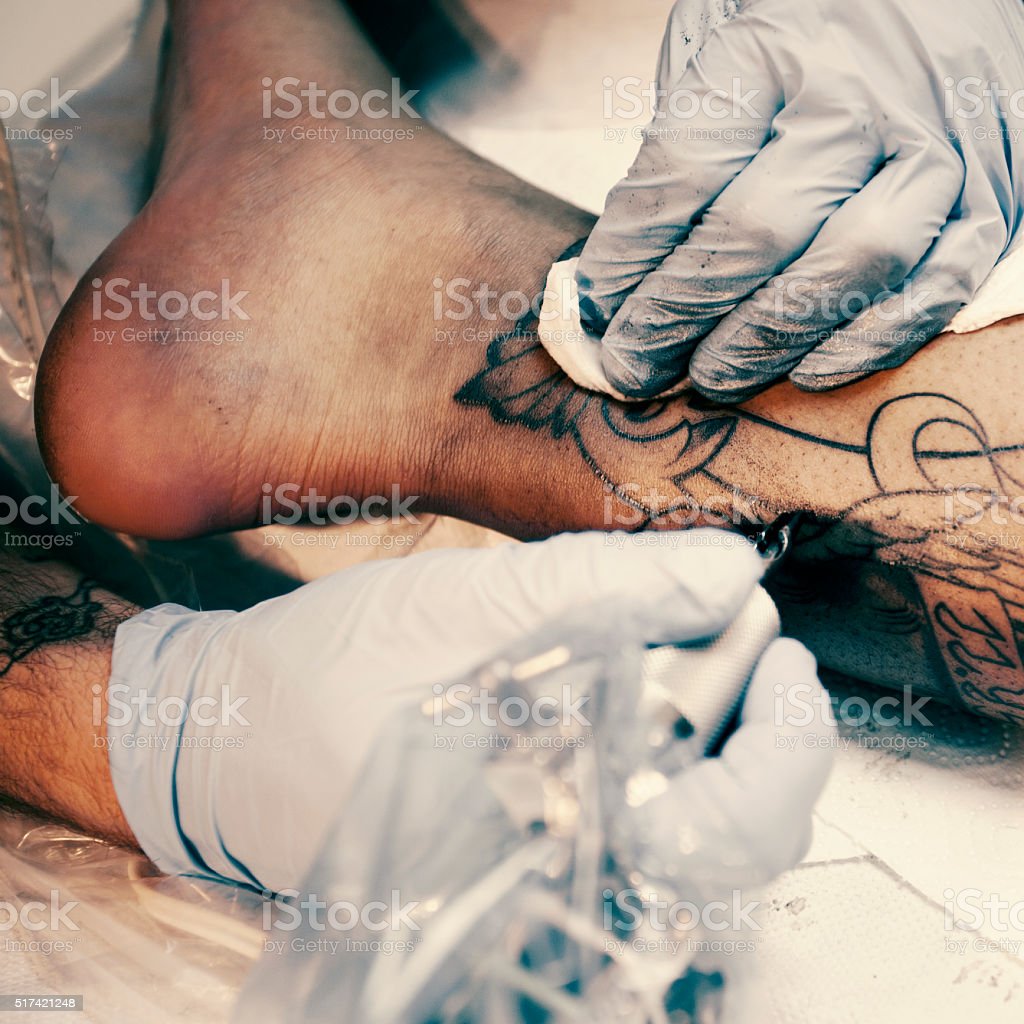 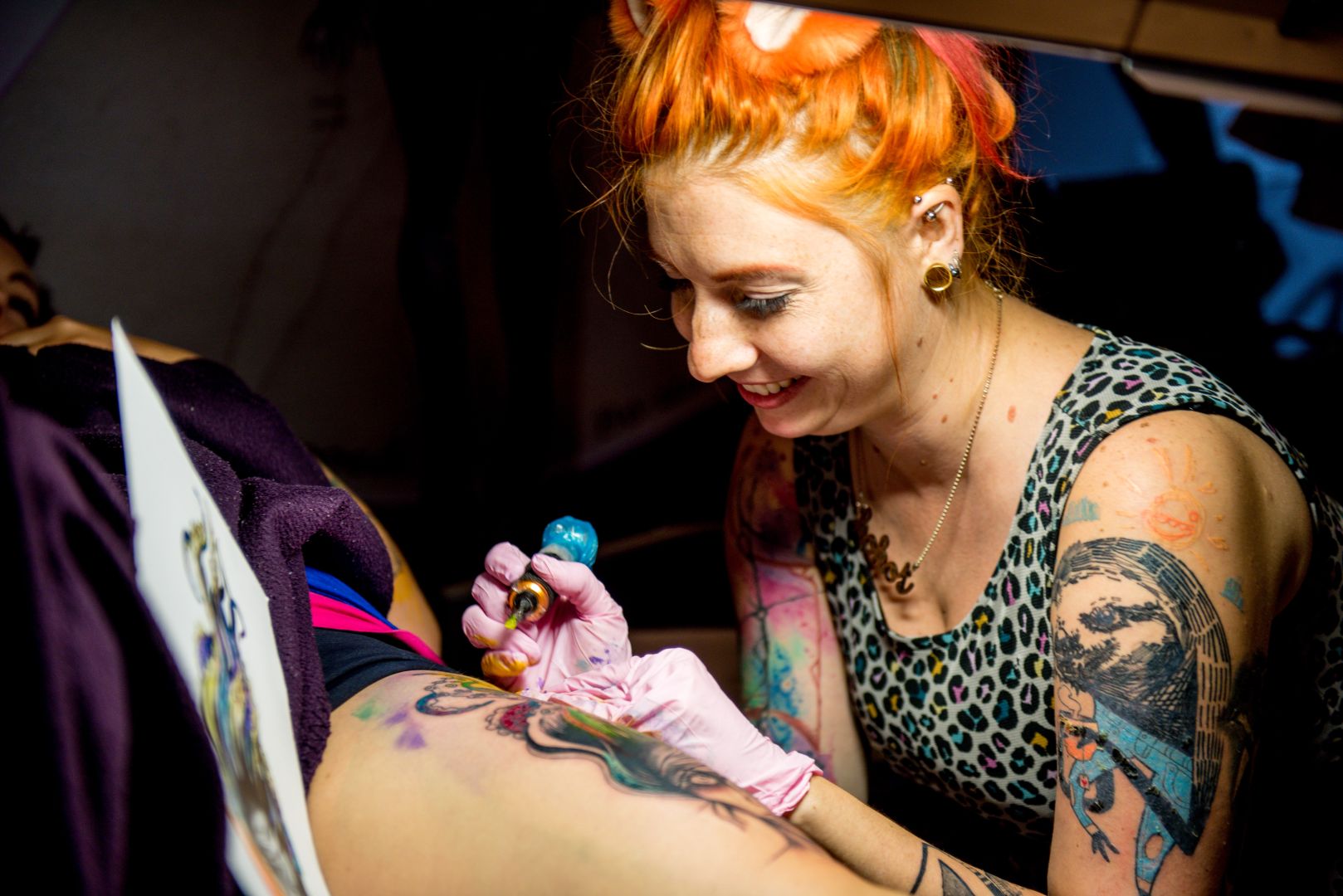 Co musí tatér umět: 

Rozpoznávání chorobného stavu pokožky včetně prokázání znalosti teoretických základů dermatologie a somatologie

  Orientace v legislativním minimu pro výkon činnosti v oblasti porušování integrity lidské kůže

  Aplikování ozdobných obrazců do kůže klienta bez ohrožení jeho zdraví 

 Poskytování odborné poradenské činnosti klientům v oblasti porušování integrity lidské kůže – tetování 

 Je taky velmi důležitá trpělivost a hlavně cit pro malování a umění
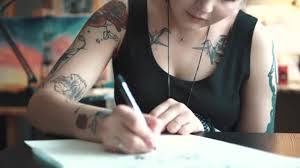 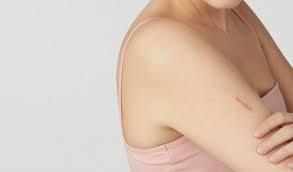 Vzdělání:
 

- Na toto vzdělání je nutné udělat si buď tatérský nebo kosmetický kurz, nebo také vystudovat zdravotnickou nebo kosmetickou školu.
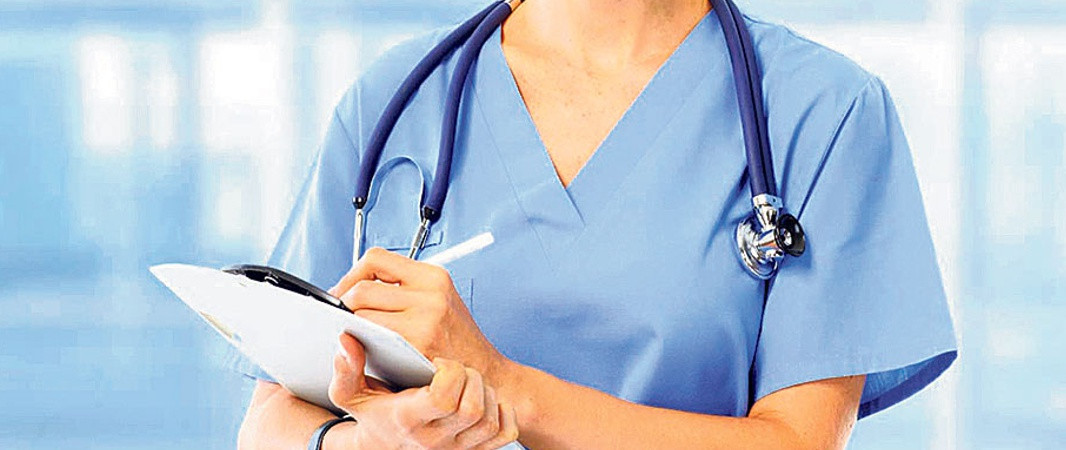 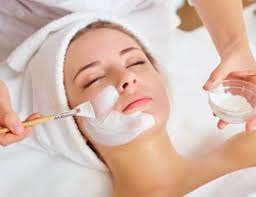 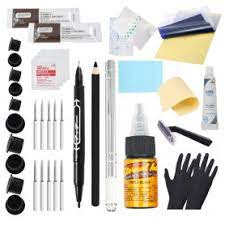 Co tatér potřebuje k vykonání této práce:

-JEDNA Z DŮLEŽITÝCH VĚCÍ JE TETOVACÍ STUDIO SCHVÁLENÉ KRAJSKOU
HYGIENOU
-CARTRIDGE NA PERMANENTNÍ MAKE-UP 
-TETOVACÍ BARVY
-TETOVACÍ JEHLY
-TETOVACÍ STROJKY
-ZDROJE, PEDÁLY, KABELY
-GRIPY
-HYGIENA, ANESTETIKA
-JEDNORÁZOVÉ POMŮCKY
-ŠPIČKY
-LAMPY, OSVĚTLENÍ
-STOLKY, ZÁLOŽNÍKY, PODLOKETNÍKY
-TETOVACÍ LEHÁTKA A KŘESLA
-ŽIDLE A TABURETY
-JEDNORÁZOVÉ POMŮCKY
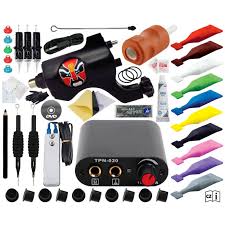 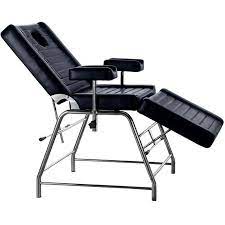 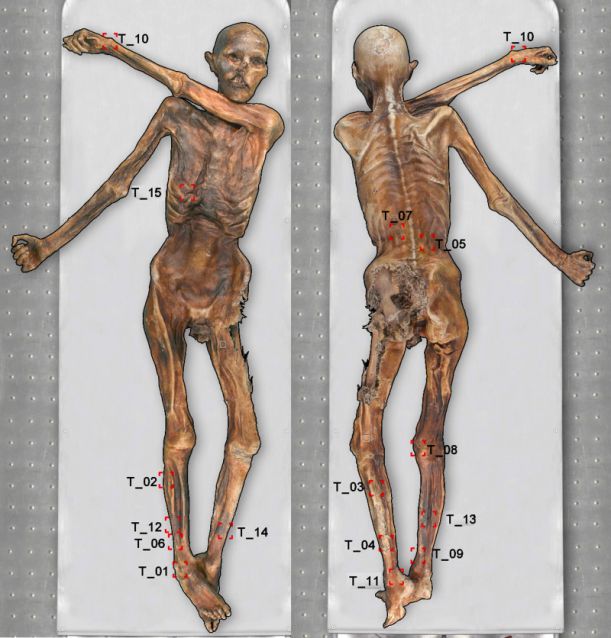 Historie:

První tetování zaznamenané 4 tisíce let p.ř.n.l. 
Důkaz mumifikovaná kůže muže Ötziho
Objeven roku 1991
Našlo se u něj 61 různých tetování (především nohy)
Tetování bylo nejspíše vytvořeno pomocí sazí z ohniště
Nejstarší nástroje až 12 tisíc let
tetování= dekorativní důvody
rituály
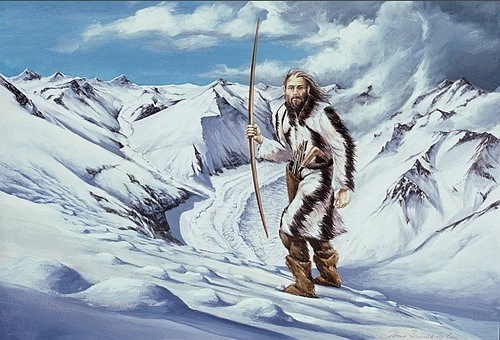 Rozhovor:

Pro praktické informace o oboru jsem udělala rozhovor s tatérkou Simona H.
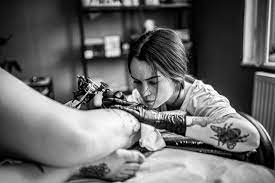 Zdroje:


Zdroj: https://citaty.net/citaty-o-tetovani/
https://www.google.com/search?q=tat%C3%A9r&tbm=isch&ved=2ahUKEwjvzdS876n2AhUF36QKHa07BFwQ2-cCegQIABAA&oq=tat%C3%A9r&gs_lcp=CgNpb WcQAzIFCAAQgAQyBQgAEIAEMgUIABCABDIFCAAQgAQyBQgAEIAEMgUIABCABDIGCAAQBRAeMgQIABAYMgQIABAYMgQIABAYOgQIABBDOggIABCABB CxAzoLCAAQgAQQsQMQgwFQnQlYsCNgyiZoAHAAeACAAUeIAfYCkgEBNpgBAKABAaoBC2d3cy13aXotaW1nsAEAwAEB&sclient=img&ei=46ogYq_QO4W-k wWt95DgBQ&bih=932&biw=651&rlz=1C1GCEA_enCZ953CZ953&safe=active&ssui=on#imgrc=0j0odZrpo0XC5M
https://www.google.com/search?q=tater&rlz=1C1GCEA_enCZ953CZ953&source=lnms&tbm=isch&sa=X&ved=2ahUKEwiPntKWnIf4AhUDOewKHWjgCOwQ_AUoAXoECAEQAw&biw=1920&bih=969&dpr=1&safe=active&ssui=on#imgrc=0j0odZrpo0XC5M https://www.google.com/search?q=tat%C3%A9r&tbm=isch&ved=2ahUKEwjTu5K0nIf4AhVwhP0HHW1XBaIQ2-cCegQIABAA&oq=tat%C3%A9r&gs_lcp=CgNpbWcQAzIFCAAQgAQyBQgAEIAEMgUIABCABDIFCAAQgAQyBQgAEIAEMgUIABCABDIGCAAQHhAFMgQIABAYMgQIABAYMgQIABAYOgcIABCxAxBDOgQIABBDOggIABCABBCxAzoLCAAQgAQQsQMQgwFQqwxYgRxg7R5oAHAAeACAAUaIAeMCkgEBNpgBAKABAaoBC2d3cy13aXotaW1nsAEAwAEB&sclient=img&ei=H7iUYpOwNvCI9u8P7a6VkAo&bih=969&biw=1920&rlz=1C1GCEA_enCZ953CZ953&safe=active&ssui=on#imgrc=ULYAJ_bmsvIVhM https://www.google.com/search?q=poko%C5%BEka&rlz=1C1GCEA_enCZ953CZ953&source=lnms&tbm=isch&sa=X&ved=2ahUKEwi-8Pjdnof4AhUVt6QKHfEwBokQ_AUoAXoECAEQAw&biw=1920&bih=969&dpr=1&safe=active&ssui=on
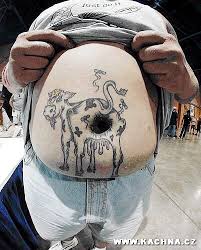 Děkuji za pozornost
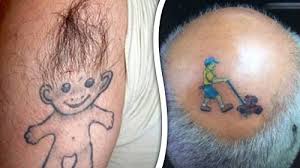